Security as an engagement: Responsible citizenship and modernity
Tomás Gil Márquez.
Universitat Autònoma de Barcelona.
· “ I believe to be correct to include civil society as an actor/player in the field of security. Civil society has become an international actor whose actions could be complementary or alternative to governmental action.( Admiral Jose Maria Terán elices, chairman of the Joint Defence Staff of the armed forces -EMACON-)”
·Considering to reflect on security is not only risky but also a formidable challenge.

	·In ancient times happily overcome, the notion of security was used as a bait to trap the most conservative sectors in.  Those sectors even monopolised the concept of security  and appropriated one of its most representative ( prima facie) instruments: The police.
Public security system must be based on making the police an effective tool to fight against criminality. It shouldn’t be only  a simply generator of cold statistics that shows us committed crimes,  clarified crimes, types of crimes, the day,  the hours  and the places of those crimes but also it should be able to address critical issues such as the degree of victim satisfaction with the security system, the criminological profiles of the offenders ( repeat offenders or occasional offenders ), the socio-economic strata etc.
	The police fights against crime ( The European Code of Police Ethic)
The philosophy of this very new system of public security should overcome traditional schemes and roles. It should allow us to articulate a security apparatus based on the study and grounded on reflection and an objective analysis of what is happening in our society. Moreover, this new system should be devoid of endogamous character and still away from false corporatism.

	Security it is not only up to policemen.
Tony Blair:  “Against the crime” “ Against the very causes of crime”

	We shouldn't have a system founded on external analysis that leaves internal analysis to  other operators such as universities, schools of criminology or research centres.
Security is an essential part of public policies subject to an intense debate, but not from the perspective of the past when the police apparatus was conceived as the reference of the formula “action-reaction.

	Studies on safety and security and the proposals carried out  on that basis should also revolve around the participation of citizens as actors within the system. .
Studies and analysis on  public security should reach think-thanks and allow social partners to participate as society is increasingly changing and plural. 

	The philosophy of  security system should be focused on promoting civil participation as well as bringing in professionals in the fields of sociology, law and other social sciences.

	Crime and criminals must not be solely an element of concern for police. Crime and criminality must be approached through a multidisciplinary system  capable enough to respond to the phenomenon of criminality.
It also feels necessary to design a security system based on the philosophy of joint responsibility. It must be equipped with mechanisms capable of explaining to society, what is being done, how it is being done and how much does it costs the taxpayer. 
	
	Explaining, in short, how the money for security issues is spent. 

	We should consolidate a security system in which citizens become engaged even further.
It must be a system based on openness with regard to leadership and community relations. 

That system shouldn't be a police chiefs generator stricto sensu but a security directors generator. Some of those directors performing police duties could come from the Police while some others not. They should, during their studies, be trained in Police Schools as well as in institutes for higher learning for public managers. 
 
	Police authorities, now more than ever, must be truly managers of public services having  a deep sense of commitment to the community.
Today's society is becoming increasingly complex and dynamic. It is not a managed society anymore but a society involved in decision-making that exerts a healthy monitoring over public powers. 

	Under the current circumstances  traditional conflict resolution mechanisms hitherto used should be replaced by others which allow us to meet the new needs of our time: Immigration, organized crime, youth problems, domestic violence etc..
Citizens' participation gives individuals the opportunity to establish direct relations with security decision-makers within a particular territory.

	Citizens' participation is a crucial instrument of social control in a democratic society.

	Citizen's participation is the channel through which one can visualize transparency and accountability.
Police organizations need flexibility and dynamism to respond to upcoming challenges. Public security policies must design more transversal organizations, coordinated by a common objective and distanced from rational and bureaucratic criteria that undermine the adaptive capacities to new circumstances.
The assessment of results must be guided by professional standards and by a high degree of objectivity.  

	Traditionally, this activity has been redirected towards statistics. Nevertheless, statistics on their own will be useless unless the procedure followed is correct

	Methodology is a key issue when talking about outcomes. We should not merely provide figures but provide also data allowing us to draw reliable conclusions and to  modify strategies.
-Today, we learn of the upgrading and modernisation of public administration as well as objective-based plaining and available resources, unknown concepts hitherto. Such terms were firstly used in the private sector, and we assist now to its transposition to  the public sector. 
	-I consider that the use of such concepts  in the field of public security must be framed in our constitutional model of public security.  
	-Public security falls within the form of the state designed in article 1 of Spanish constitution: a social and democratic state governed by the rule of law. .
All this thoughts shouldn't be interpreted in any way as the denial of  the values that private sector has brought and keeps bringing to our security system.  This question is no longer a matter of discussion. I just simply try to delineate clearly the responsibilities of the private and the public sector although such a delimitation is clearly stated in article 104 of Spanish constitution.
Police duties and functions must be imbued with strategic thinking. This will let us design and elaborate projects for action on the basis of collected, analysed and   verified information. Thus, we will be able to advance and interpret future scenarios which could become reality and cease being a mere hypothesis.
-If we cannot design possible scenarios and their correlative action guides we will have fossilised organizations. 

	I agree  in this matter with Mark.H.Moore when he affirms that: “The  adaptation of  organizations is what determines the long-term value of private corporations”( MOORE 1998:87). I believe this principle to be perfectly transferable to public security
Strategic thinking and quality among police organizations are good tools in accordance with Mark.H.Moore words: “ Public executives should strive to define purposes of value for the collectivity and be able to produce them. In adittion to their own continuity, they must be ready to tailor and to reposition their  own organizations in the political and operational environment (MOORE 1998:91)
	
	The managers responsible for police organizations, in Moore words, should rebrand/reinvent  their organizations in order to flee from routine,  adapt to new requests and to fulfil  with quality the legitimate expectations of citizens.
-Several months after being invited as an expert  by a parliamentary committee of the regional parliement of Catalonia,  that was created ad hoc  to discuss about the advisability of the carriage of Taser-Weapons by the autonomic Catalan police force, I am still unable to find an explanation to what happened: 
	-Modernity should not  be  neither an obstacle nor a impeding way of interpretation to the improvement of police work conditions. This improvement is increasingly necessary.
-The ideology of some make them loose sight of reality. They persist in the do-godism and in a permanent sense of distrust and suspicion of the police: This is  the ideology of the anti-establishment movement at least in Catalonia.
Yes I am speaking here about a concrete political party( The CUP)
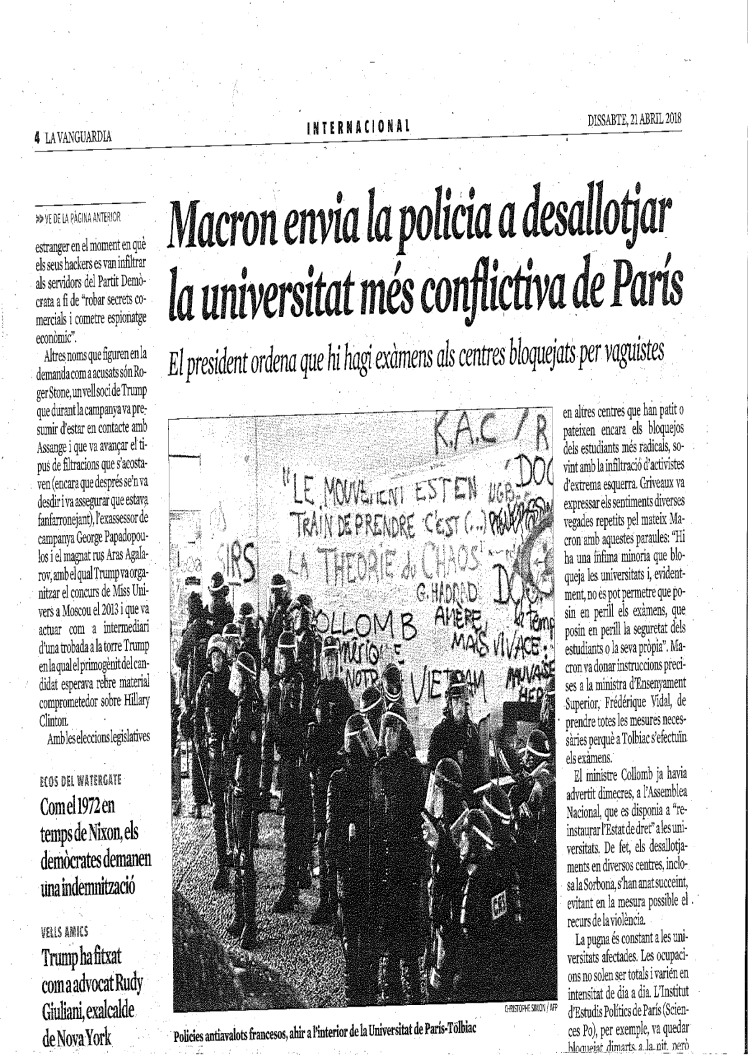 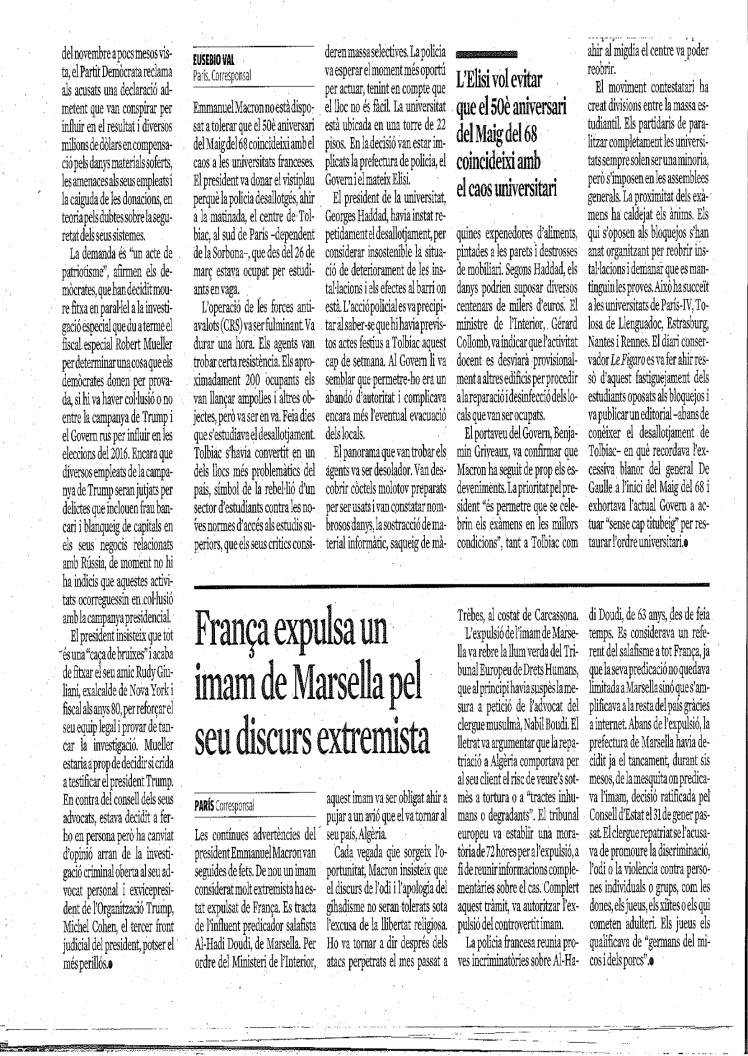 I remain at your disposal for any questions or clarification.

Many thanks for your attention.
					
												            Tomás Gil Márquez
					 Tomas.gil@uab.cat